RADY KOBIET
 W POLSCE
Justyna Białczak, dr Anna Strzałkowska, dr Marta Abramowicz, dr Magdalena Muszel
Statystyki
Rady Kobiet są gminne/powiatowe/marszałkowskie

Organ opiniodawczo-doradczy osoby zarządzającej

2021:  23 Rady Kobiet
2023: 37 Rad Kobiet
2024: 51 Rad Kobiet 

Liczebność: 7-25+ /  Płocka Rada Kobiet : 39

Wybór 2 lata+/ kadencja
Statystyki
Najstarsze Rady Kobiet:

Wrocławska Rada Kobiet (2010)
Słupska Rada Kobiet (2016)

Najmłodsze Rady Kobiet (marzec 2024)

Bieszczadzka Rada Kobiet 
Dębicka Rada Kobiet 
Leska Rada Kobiet 
Łomżyńska Rada Kobiet
Krotoszyńska Rada Kobiet
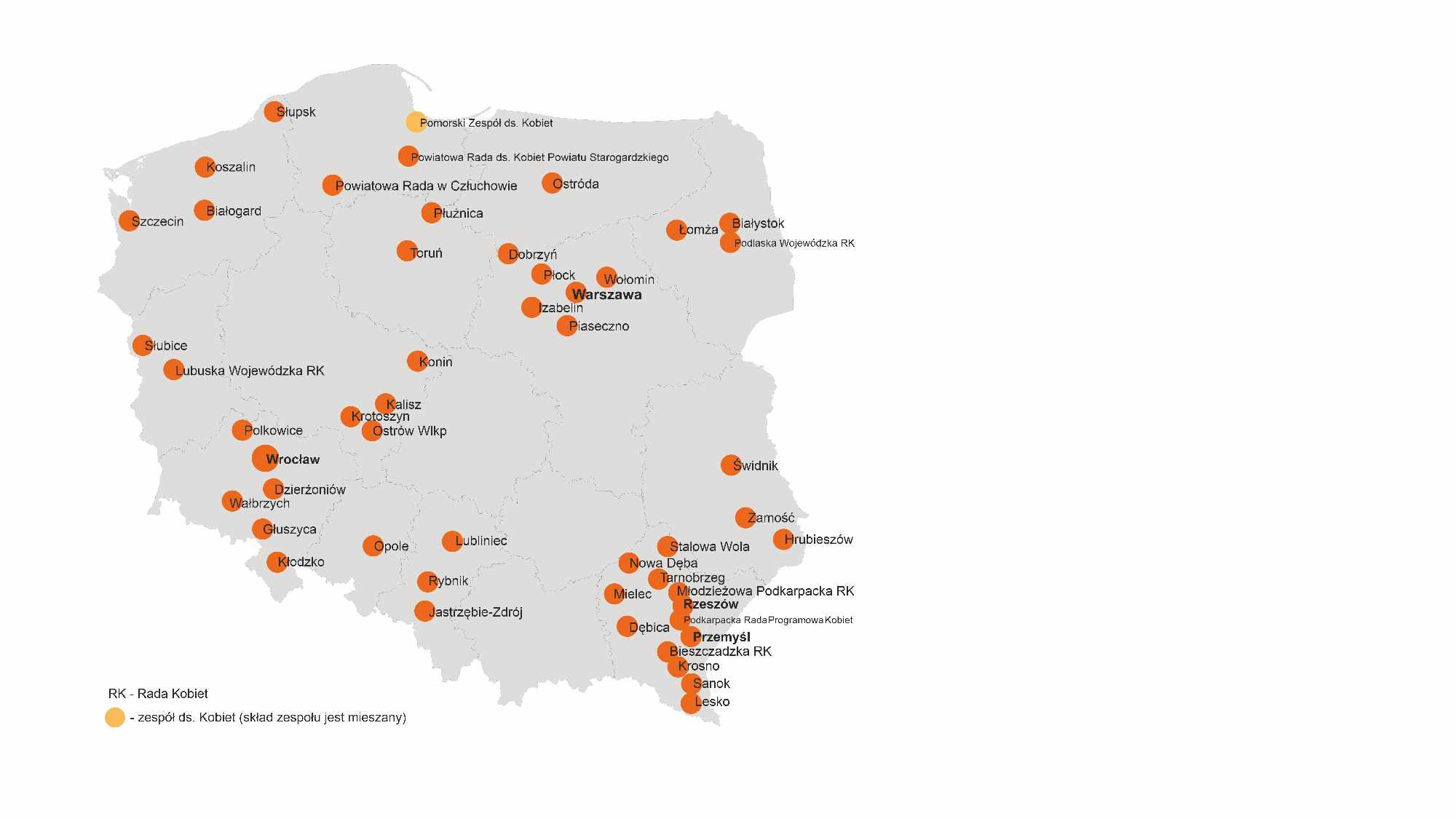 Rady Kobiet
RADY KOBIET
Słupsk
Pomorski Zespół ds. Kobiet
Powiatowa Rada ds. Kobiet Powiatu Starogardzkiego
Koszalin
Powiatowa Rada 
w Człuchowie
Ostróda
Białogard
Białystok
Szczecin
Podlaska Wojewódzka Rada Kobiet
Toruń
Płock
Piaseczno
Izabelin
Warszawa
Słubice
Konin
Lubuska Wojewódzka 
Rada Kobiet
Kalisz
Ostrów Wlkp
Wrocław
Świdnik
Wałbrzych
Dzierżoniów
Kłodzko
Zamość
Głuszyca
Stalowa Wola
Opole
Hrubieszów
Nowa Dęba
Rybnik
Tarnobrzeg
Mielec
Młodzieżowa Podkarpacka Rada Kobiet
Jastrzębie Zdr.
Podkarpacka Rada Programowa Kobiet
Dębica
Przemyśl
Krosno
zespół ds. Kobiet (skład zespołu jest mieszany)
Badanie ilościowe, czyli ankieta
Członkinie Rad Kobiet, które wzięły udział w badaniu były w wieku od 19 do 71 lat.

Mediana = 50 lat.

Na 125 osób ponad 100 było w wieku 40 plus.
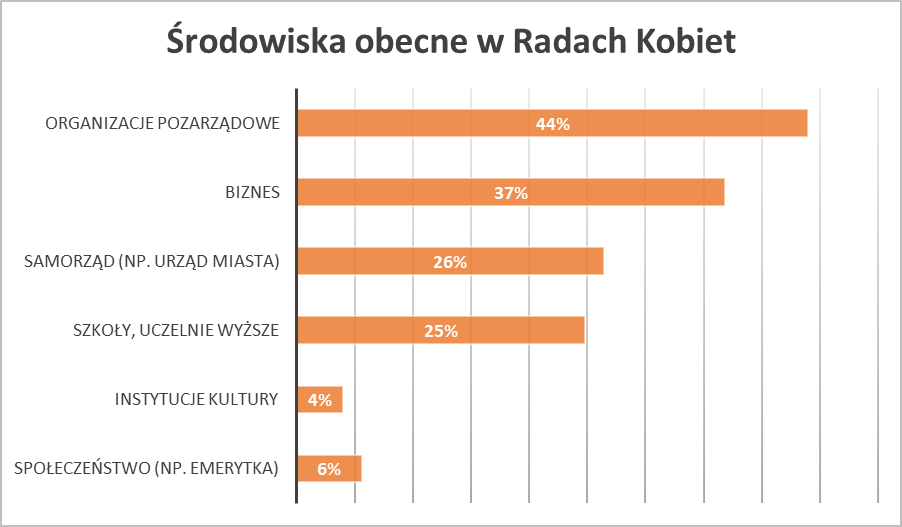 Cele Rad Kobiet
Danie głosu aktywistkom poprzez strukturę, która jest przy samorządowej władzy i może mieć większy wpływ na to, co się tam dzieje. 
Wzmocnienie głosu kobiet, sieciowanie, odczarowanie mitów dotyczących feministek. 
Zbieranie doświadczeń samorządów różnej wielkości, tworzenia siły, która może naciskać i być słyszana, brana pod uwagę, traktowana poważnie. 
Wzmacnianie kobiet, które są w radzie – jako działaczek, feministek, urzędniczek.
Budowanie siły politycznej ruchu kobiet.
Cele Rad Kobiet
Włączanie kobiecej perspektywy do wszystkich polityk miejskich, pokazywanie kobietom, że aktywność polityczna jest ważna, ma sens i może się odbywać na naszych zasadach, a RK są bezpiecznym miejscem, by zacząć.
Dobre rzecznictwo, nie jako walka, a narzędzia do rozwoju, emocji i talentu. 
Opiniowanie programów miejskich, inicjowanie wydarzeń i działań, które powinno przeprowadzić miasto, dzielenie się wiedzą ekspercką, co przekłada się na pomysły, edukację i na różnorodne pomysły, która mają być systemowo
DZIĘKUJEMY!